Муниципальное бюджетное дошкольное образовательное учреждение
«Каргасокский детский сад №3»


На каждую загадку
есть своя отгадка
Участники дети подготовительной к школе группы


Учитель-логопед:
Типсина Н.М.

с. Каргасок – 2024г.
[Speaker Notes: На каждую загадку]
В древности загадки служили средством обучения иносказательной речи, запоминания слов, передачи сведений об окружающем мире старшим поколением младшему. Они не потеряли своей актуальности и по сей день.
	Дети любят загадки потому, что они отражают их опыт познания действительности. Загадка – ожидание сюрприза, удовольствие, которое ребёнок получает от поиска отгадки. Разгадывая их, дети учатся запоминать, сравнивать, обобщать, самостоятельно делать выводы об окружающем мире.
Задачи: 
совершенствовать звуковую сторону речи, улучшать дикцию;
формировать выразительность речи;
развивать слуховое внимание и память;
воспитывать уважение к культурному наследию России;
развивать умение взаимодействовать со сверстниками.
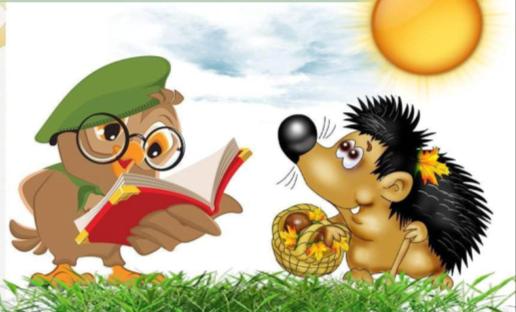 «Загадки-добовлялки»
	Отгадки – это слова, подобранные в рифму. 
Если рифма подобрана правильно, поднимается картинка-отгадка. 
А ну, ребята, не зевай, слова в рифму подбирай.
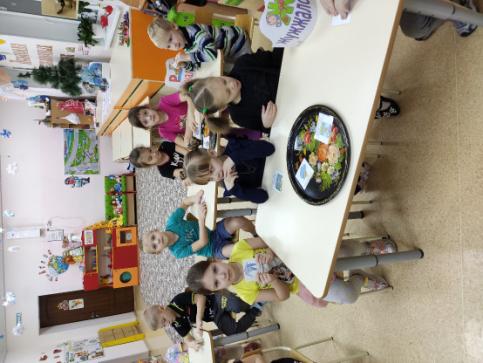 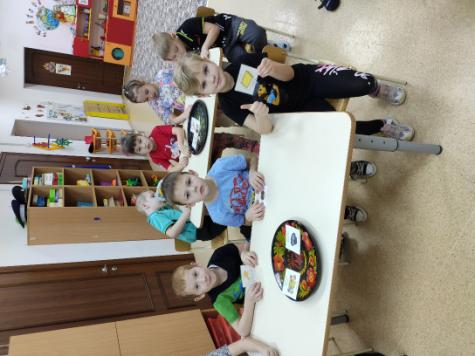 «Загадки на один звук»
Дети отгадывают загадки, в отгадках которых есть звуки ш, ж, л, р.
Жужжалочка
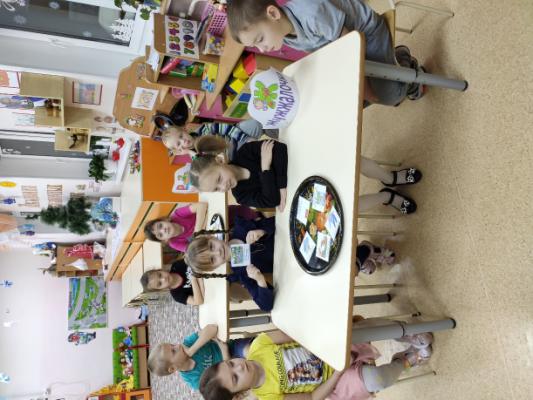 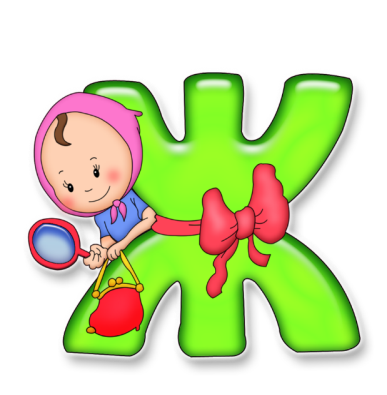 [Speaker Notes: Жужжалочка]
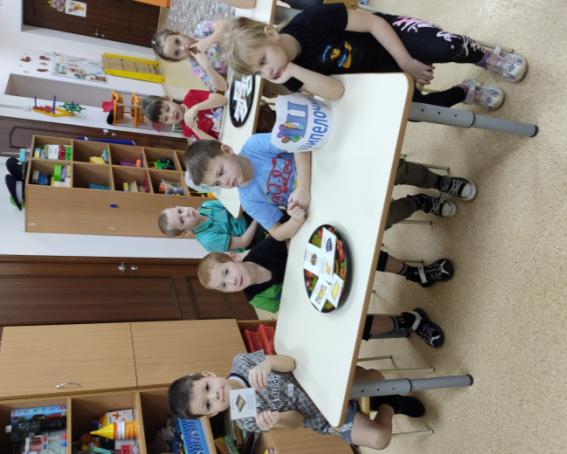 Шипелочка
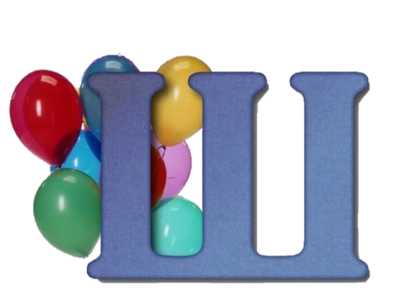 Рычалочка
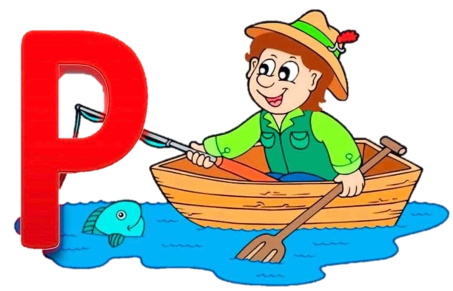 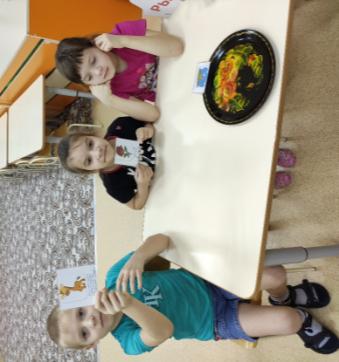 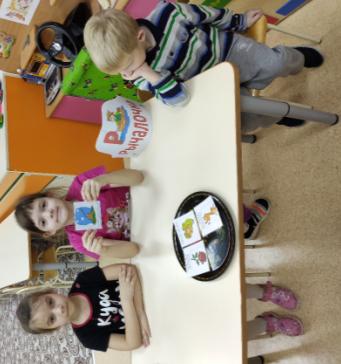 Лолики
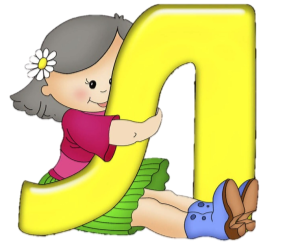 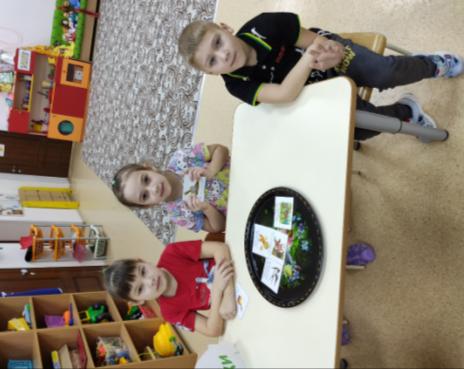 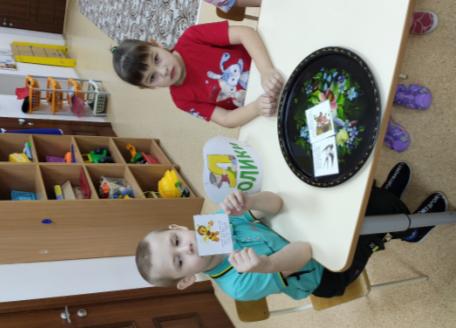 «Отдыхалочка»
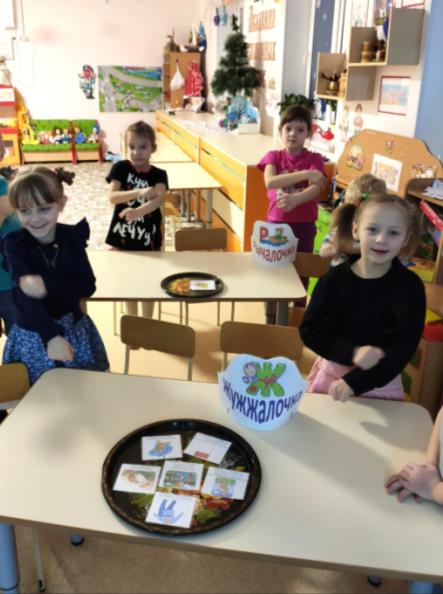 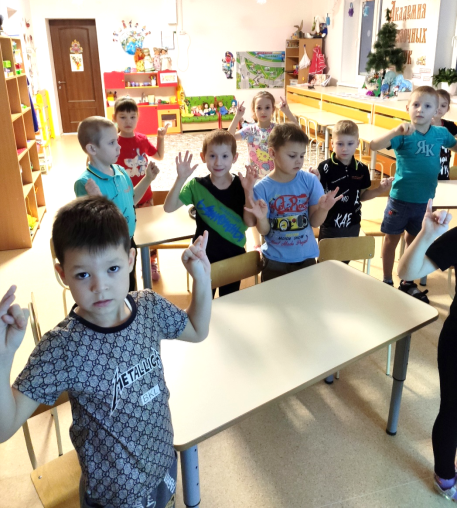 «Школьные загадки»
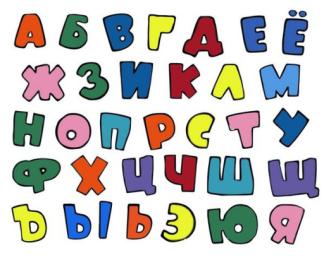 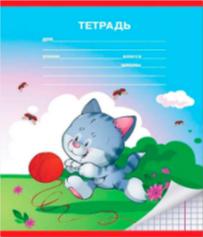 То я в клетку, 
То в линейку.
Написать по ним 
Сумей-ка!
На страницах букваря
Тридцать три богатыря.
Мудрецов-богатырей
Знает каждый грамотей
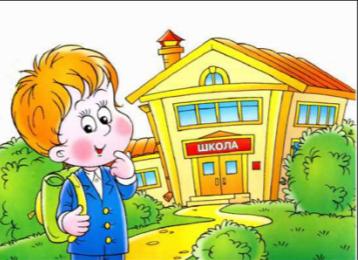 Стоит дом,
Кто в него войдёт,
Тот ум приобретёт.
Список использованной литературы.
Корж О.Н., Новикова Е.В. Использование загадок на занятиях в логопедической группе // Логопед. 2011. № 10
Фрид М.Е. 1000 и одна загадка. М., 1996
https://ya.ru/images/search?lr=21675&text=загадки%20для%20детей%20с%20картинками
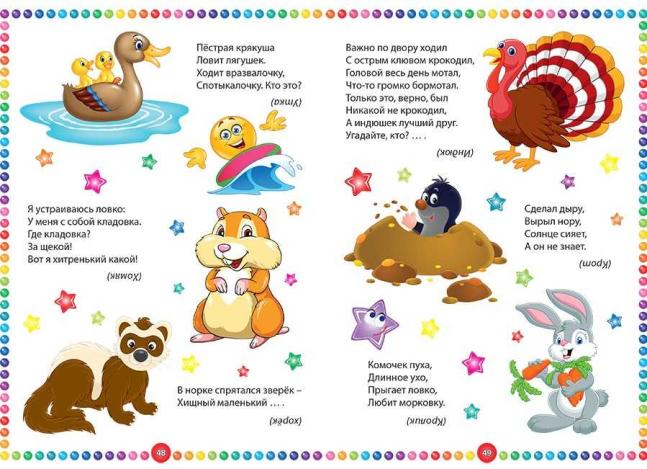